Условные цвета физической карты
Какие изображения земной           	поверхности существуют ?
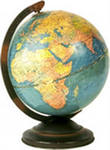 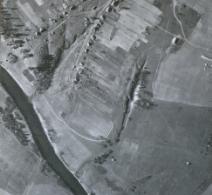 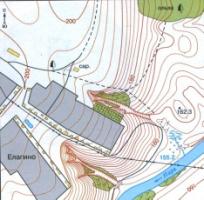 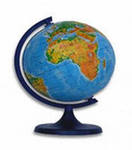 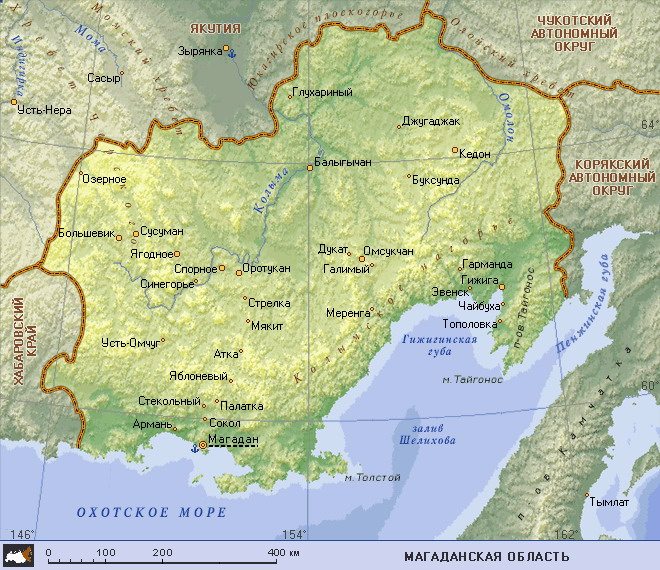 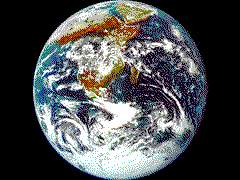 План – это чертеж небольшого    	участка    местности.
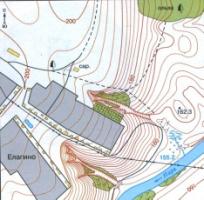 Карта – это уменьшенное изображение земной поверхности, выполненное с помощью условных цветов и знаков.
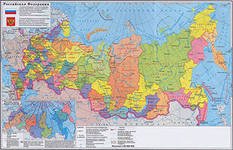 Глобус - объёмная уменьшенная  модель земного шара.
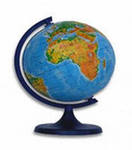 На плане изображают небольшие участки местности – город, поселок, поле, лес и т.д.
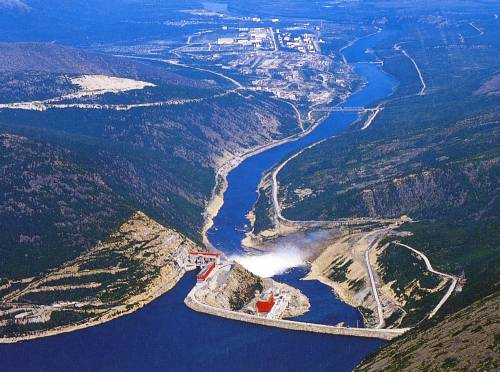 На картах  отмечают крупные участки суши и водоемы.
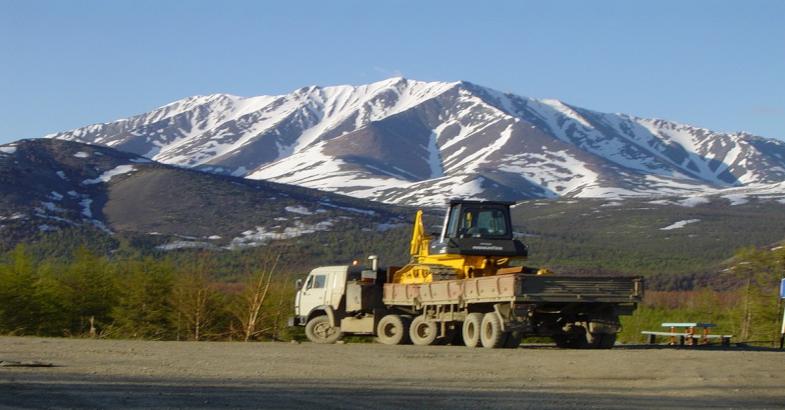 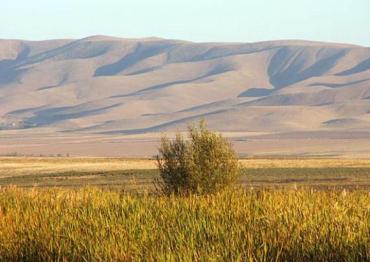 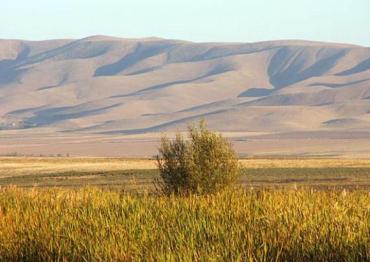 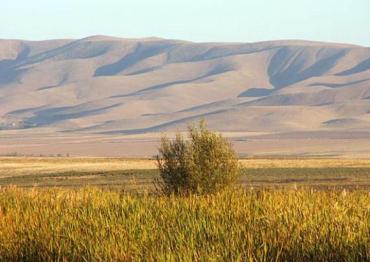 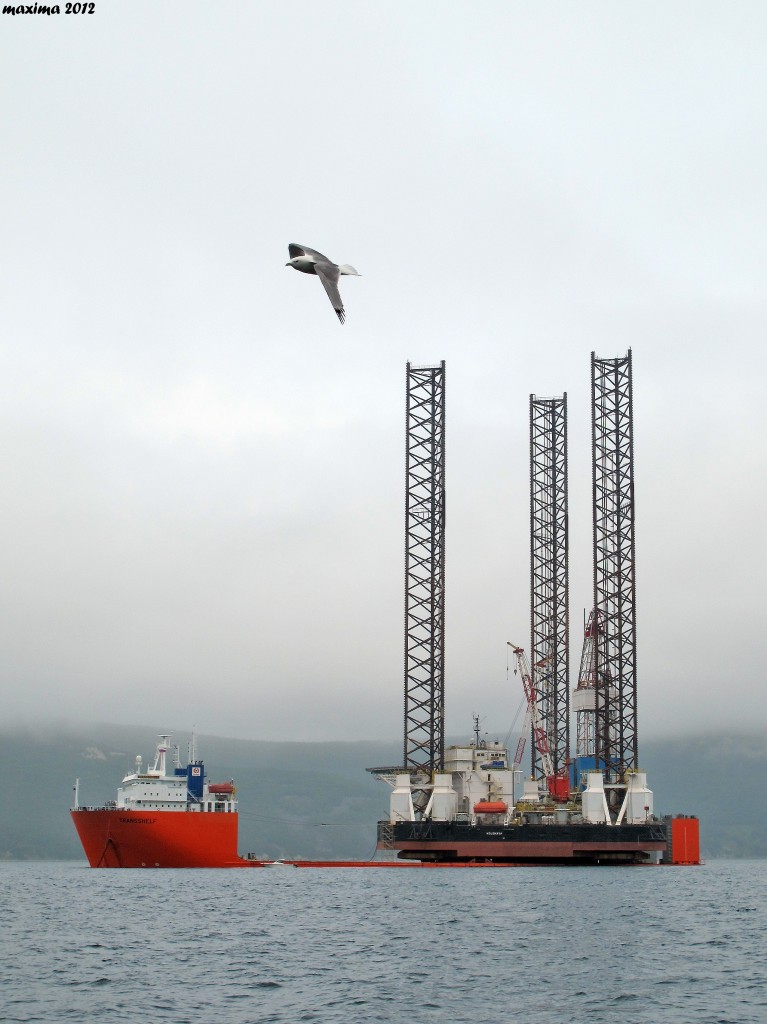 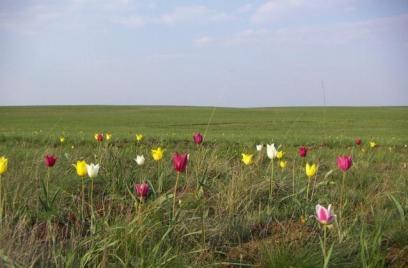 По своему назначению карты бывают разные: 
 физические;
 геологические; 
политические;
  экономические; административные; 
 природных зон.
Административная  карта области
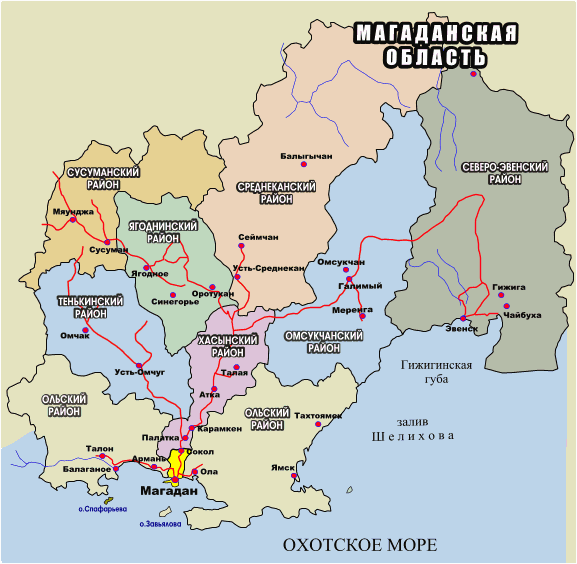 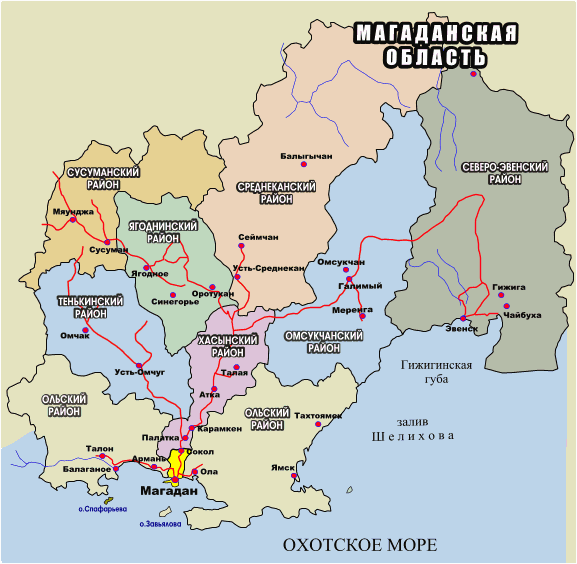 Физическая карта полушарий
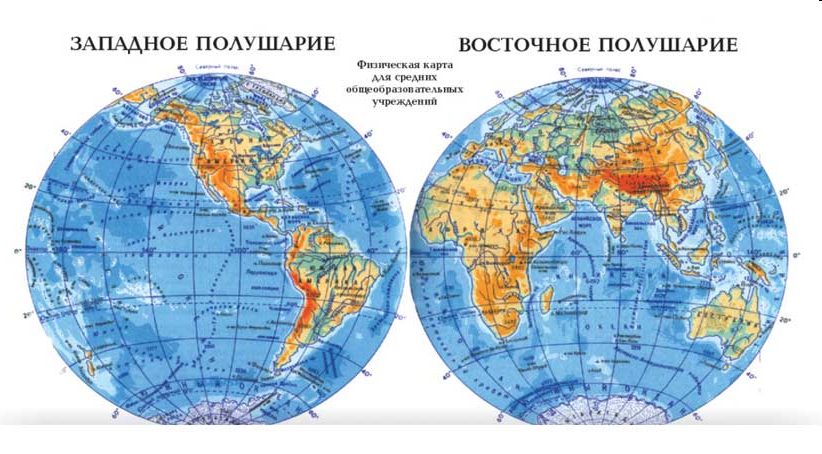 Экономическая карта
Масштаб – это число, которое показывает, во сколько раз расстояния на местности  уменьшены при изображении   на плане.
.
С помощью условных цветов на физической карте показывают формы поверхности Земли.С помощью шкалы высот и глубин на физической карте можно определять примерную высоту местности на суше и глубину моря или океана.
Условные цвета физической карты.
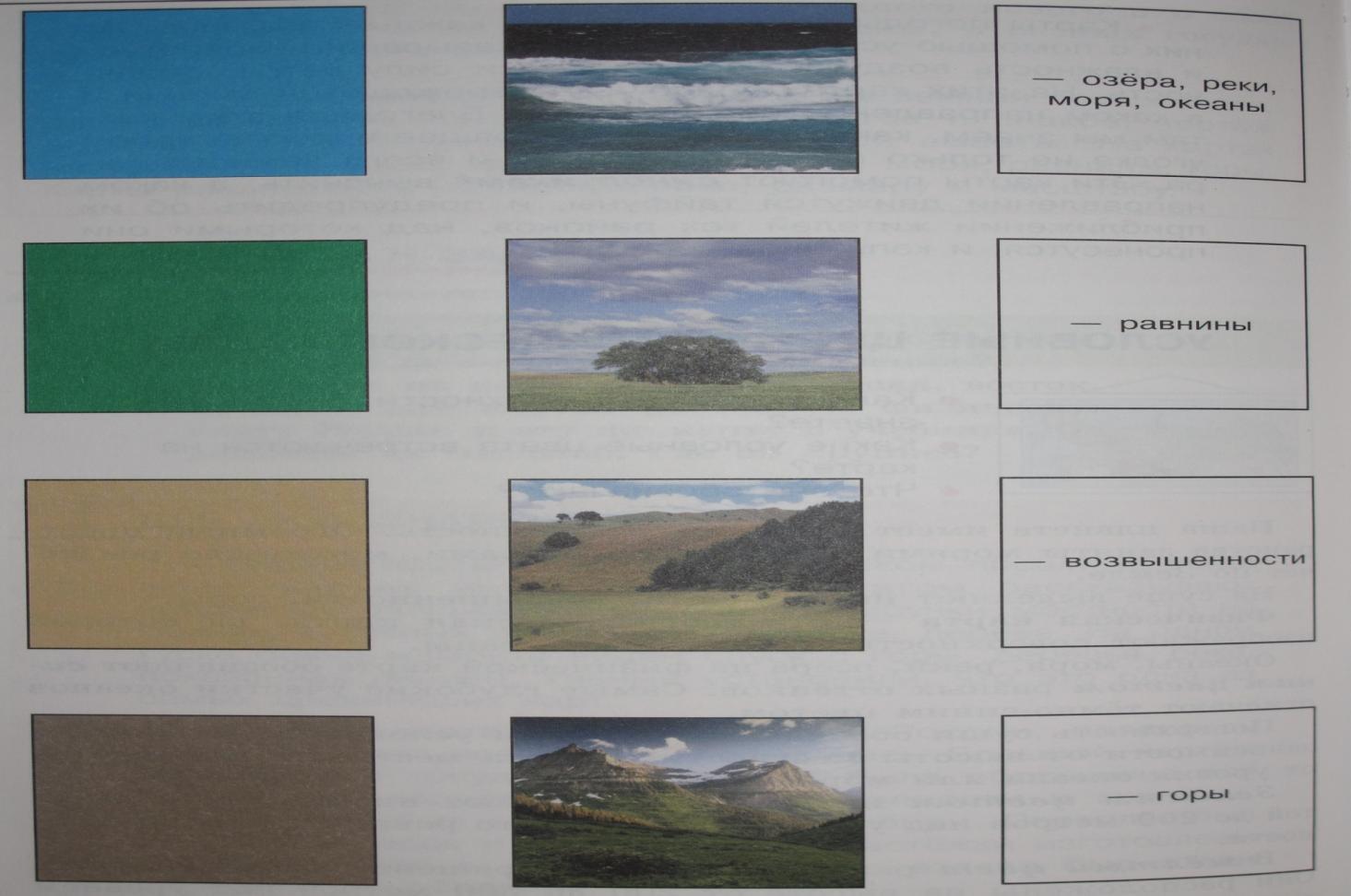 Шкала высот местности от уровня моря.
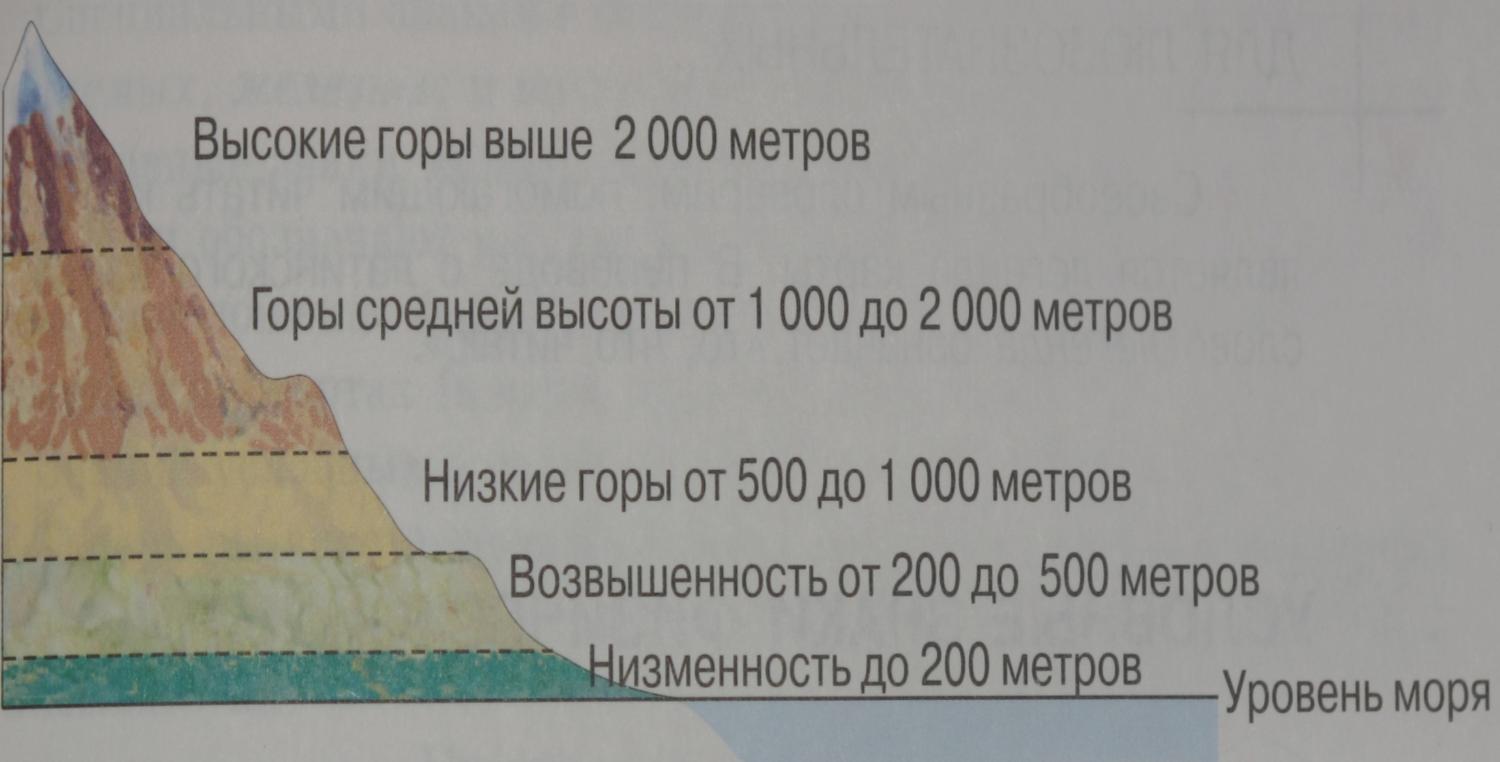 Формы поверхности земли на физической карте показывают с помощью цвета. Зелёным обозначены низкие места – низменности, жёлтым -  возвышенности, коричневым – горы. Водные объекты (океаны, моря, реки, озёра) отмечают голубым и синим цветом.